To cut or to fill: a global optimization approach to topological simplification
DAN ZENG 1, ERIN CHAMBERS 2, DAVID LETSCHER 2, TAO JU 1

1 Washington University in St. Louis
2 Saint Louis University
1
Motivation
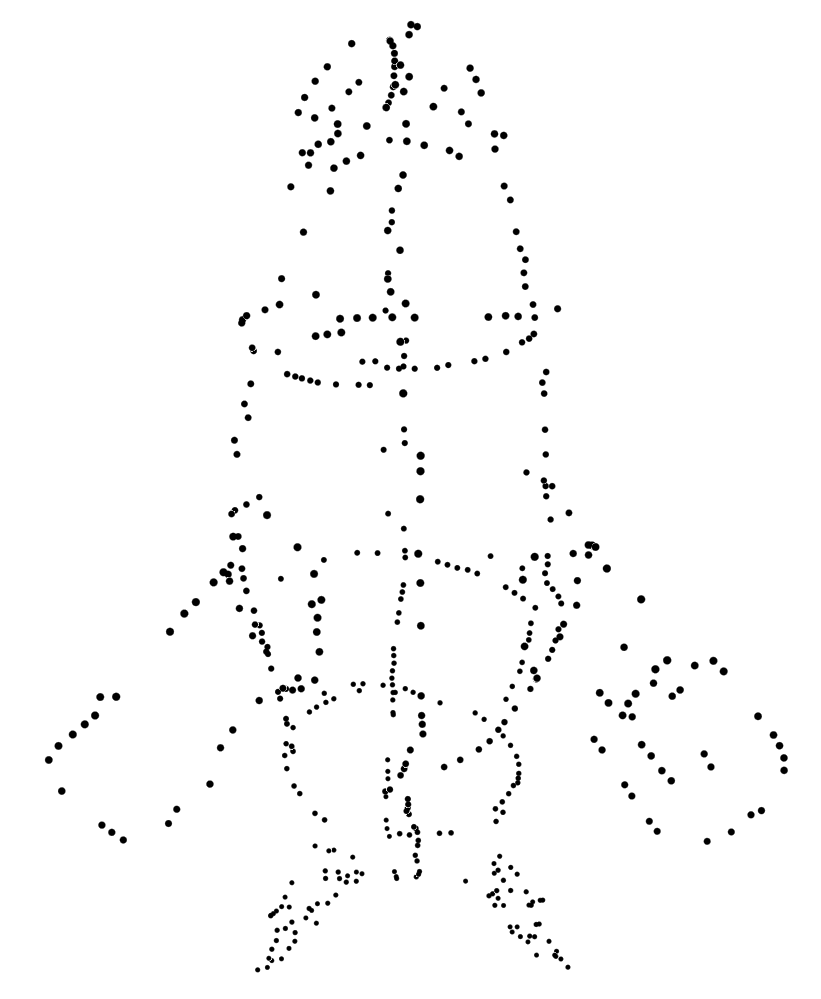 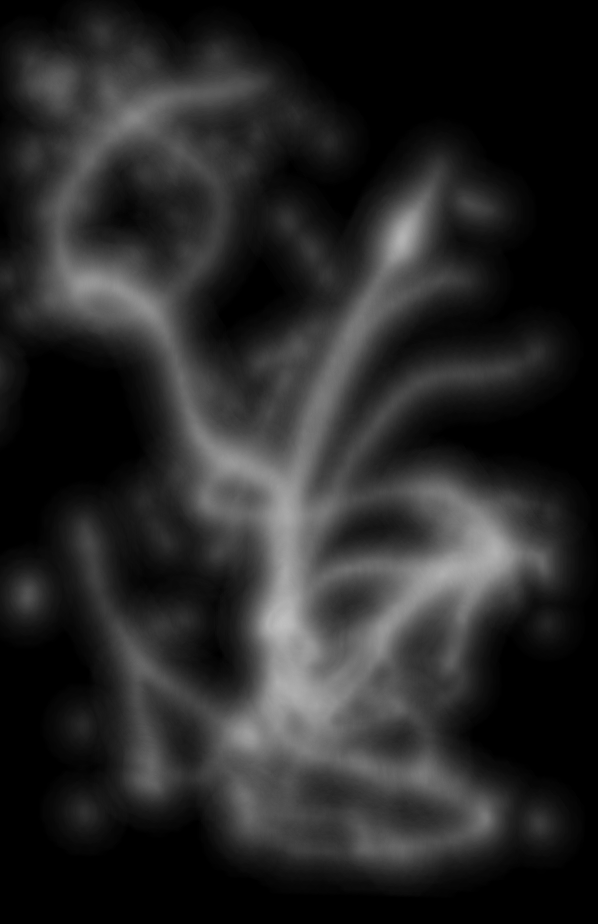 CT Scan
Point cloud
2
Motivation
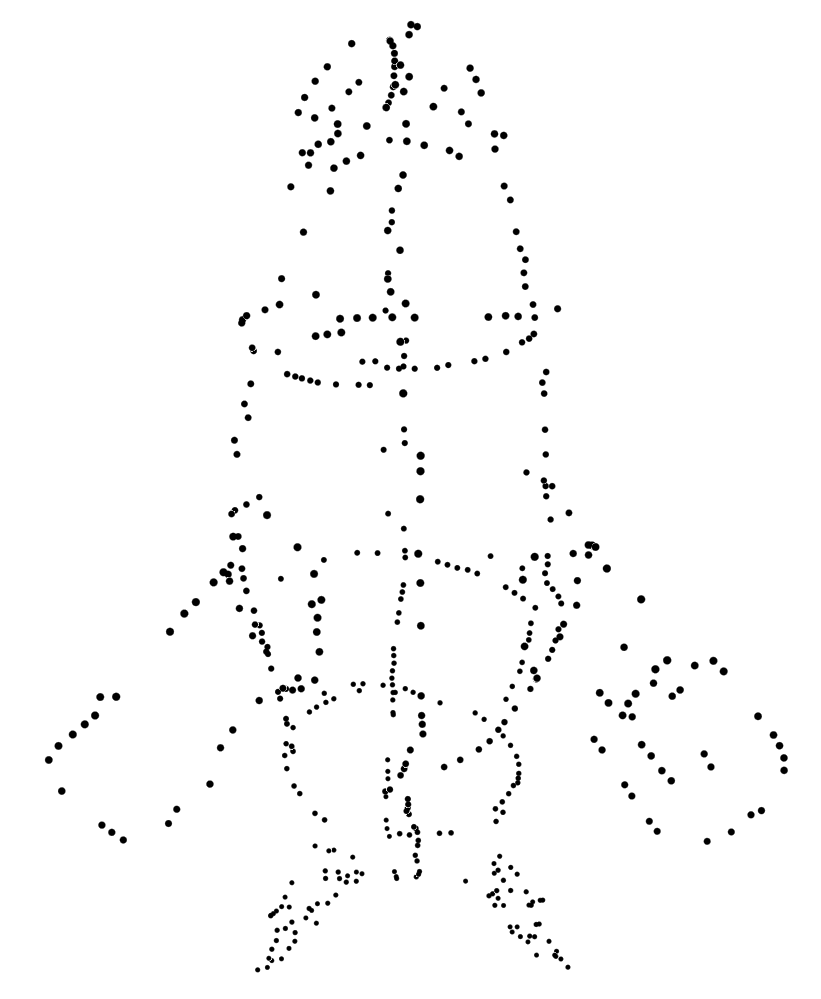 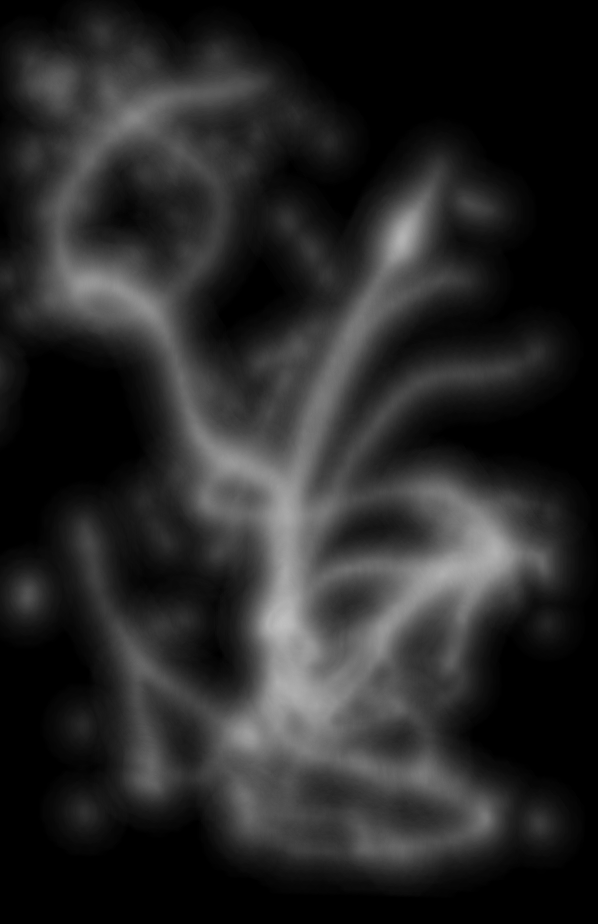 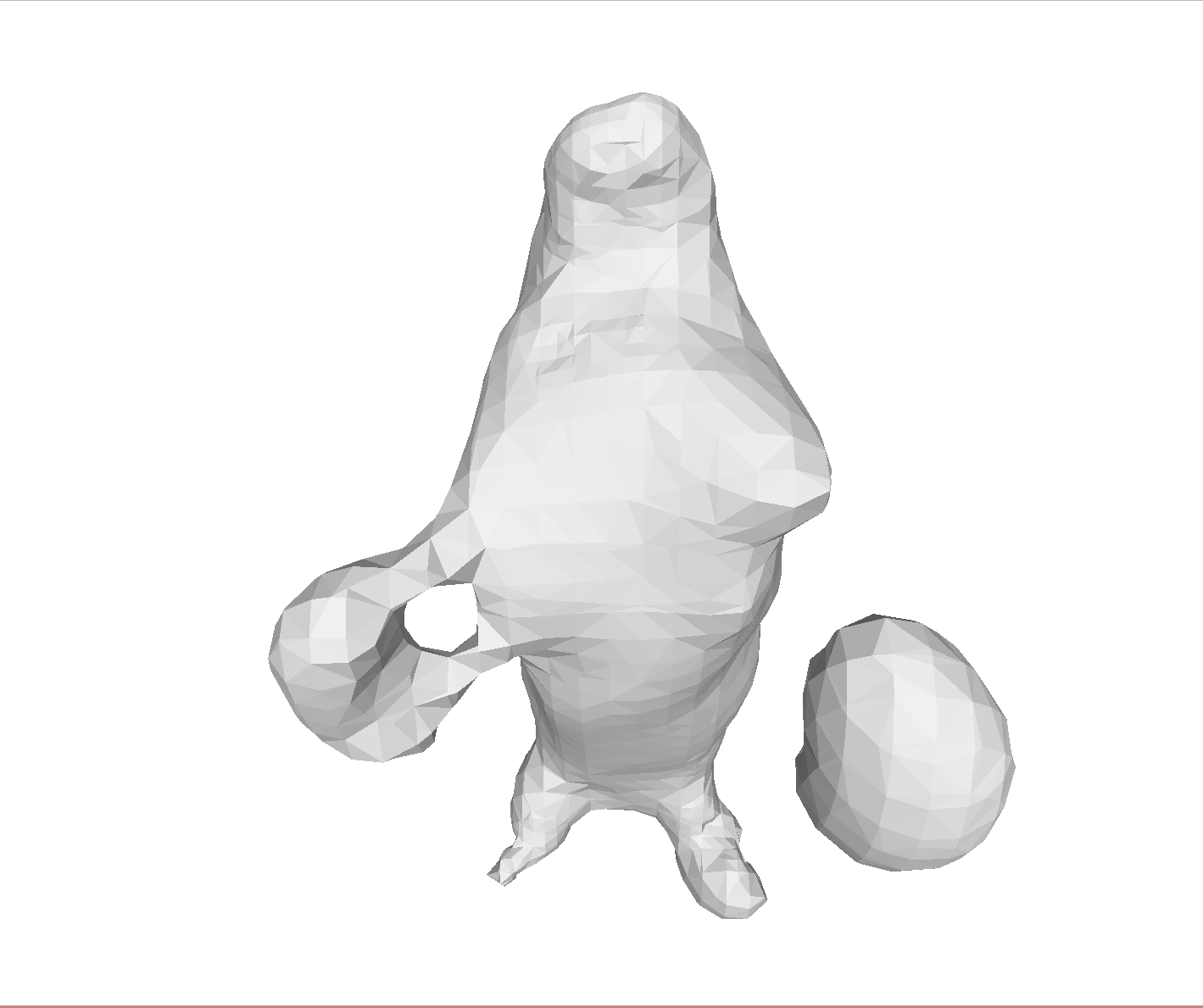 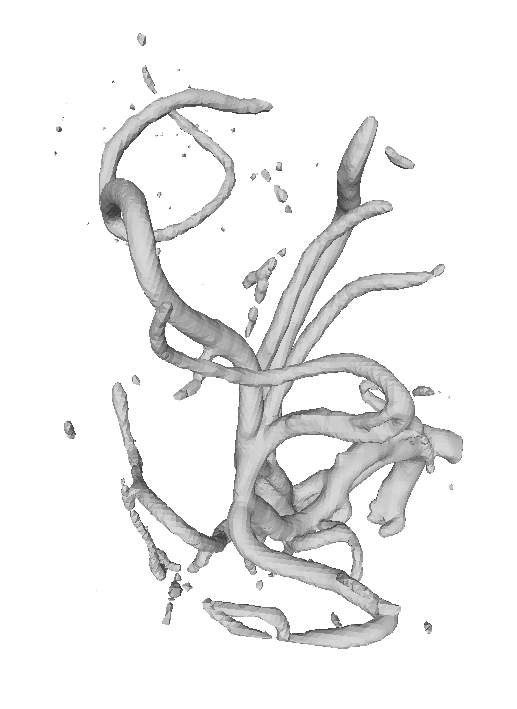 CT Scan
(Iso-surface)
Point cloud 
(Poisson Reconstruction)
3
Motivation
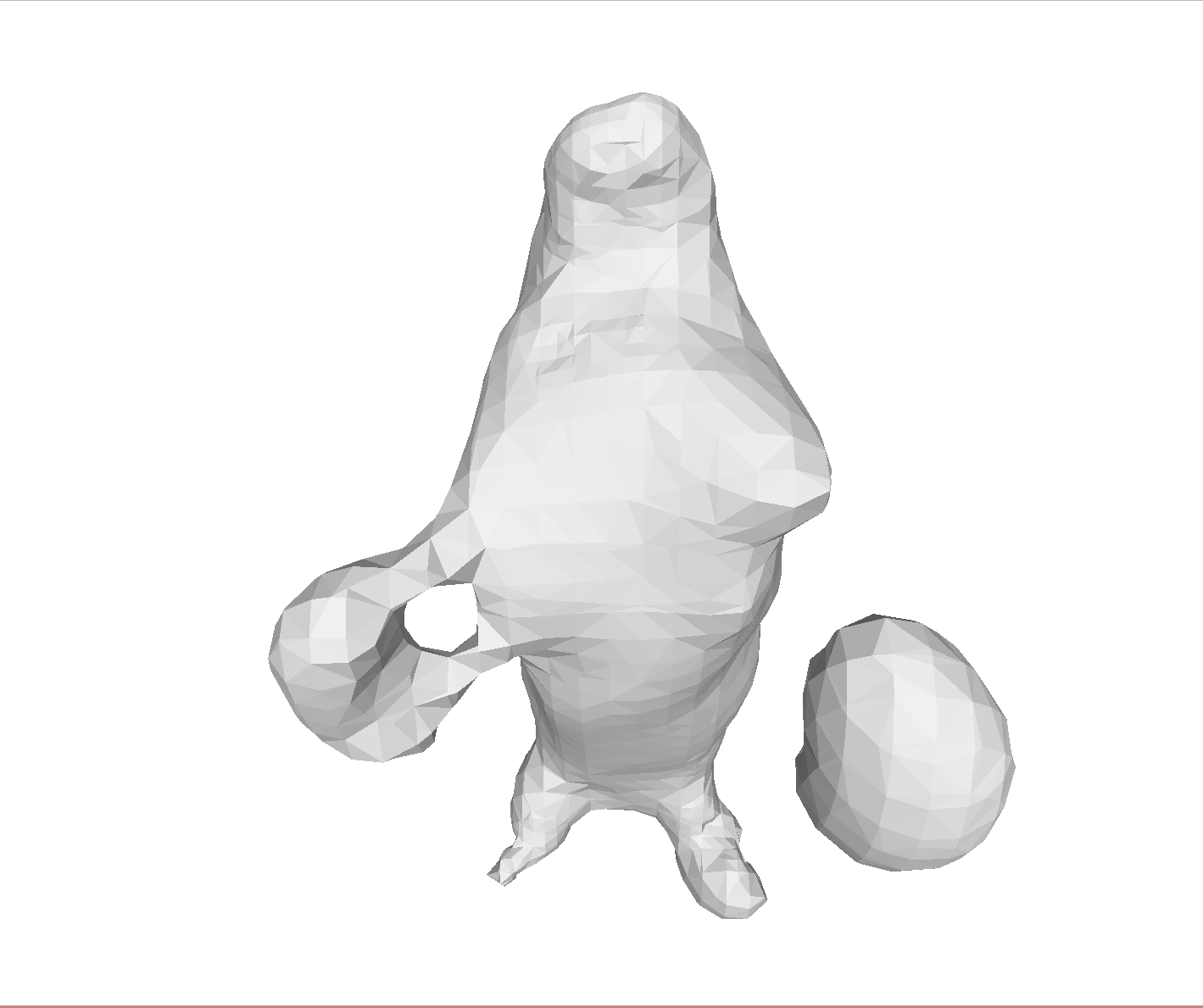 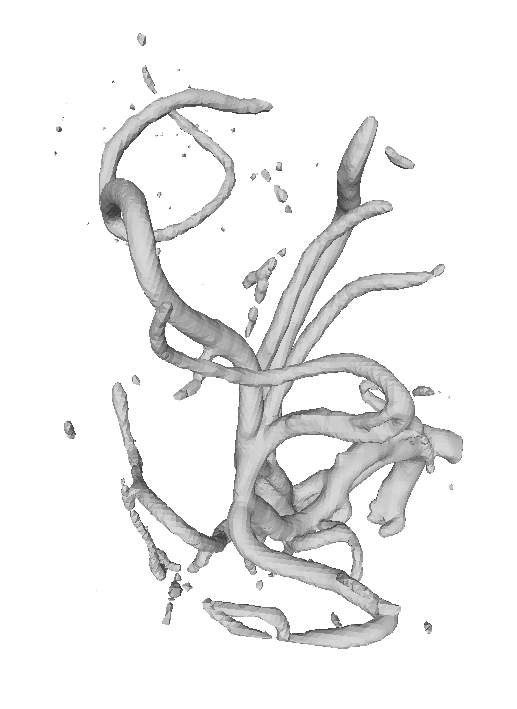 Connected Components
CT Scan
(Iso-surface)
Point cloud 
(Poisson Reconstruction)
4
Motivation
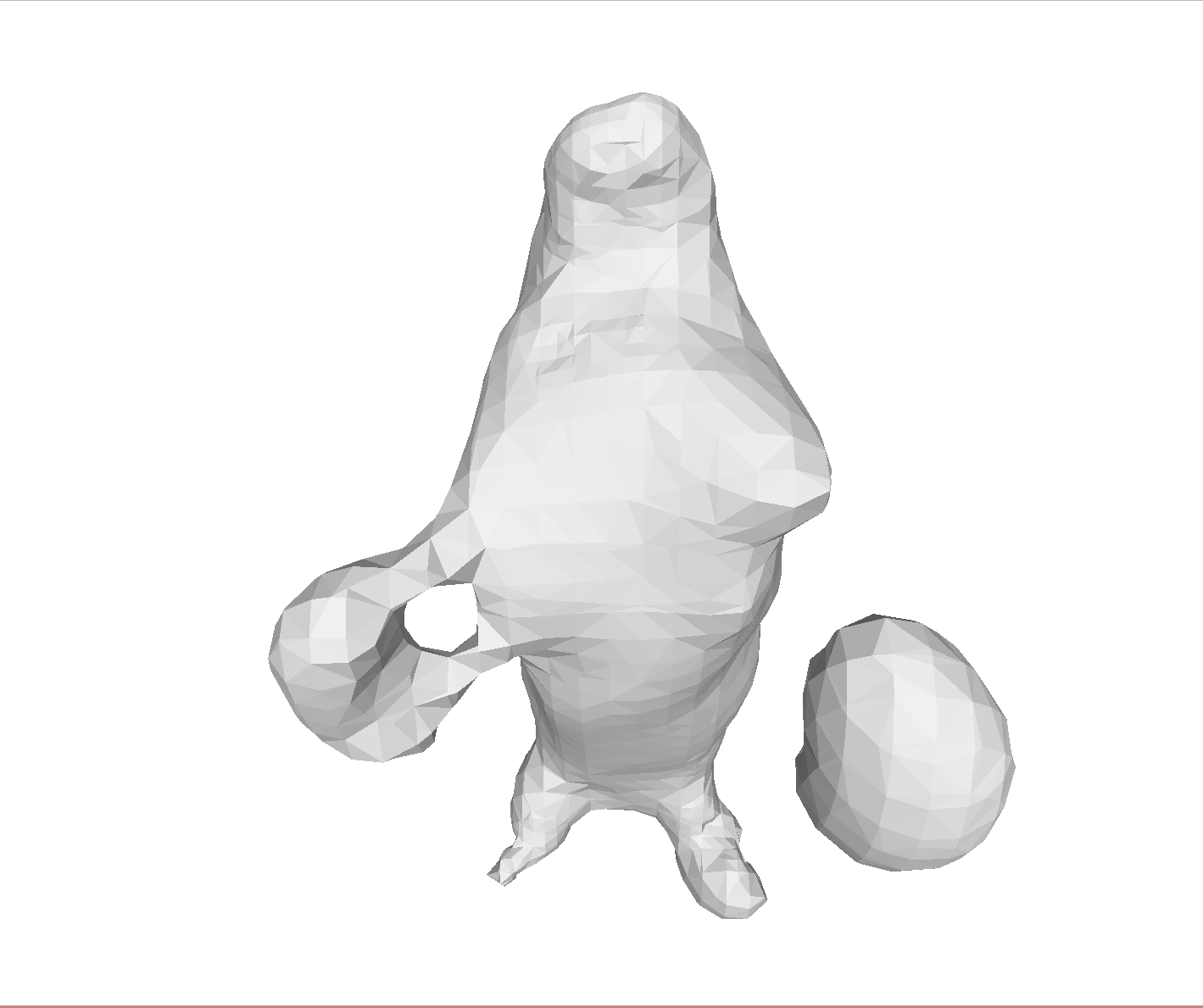 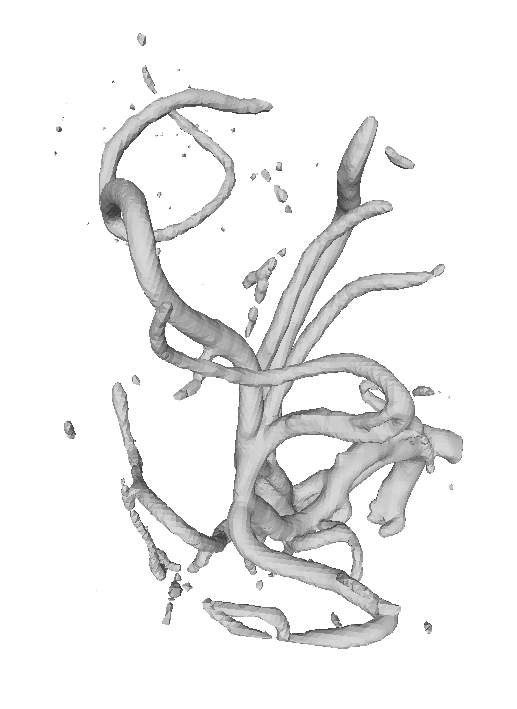 Connected Components
Handles
CT Scan
(Iso-surface)
Point cloud 
(Poisson Reconstruction)
5
Motivation
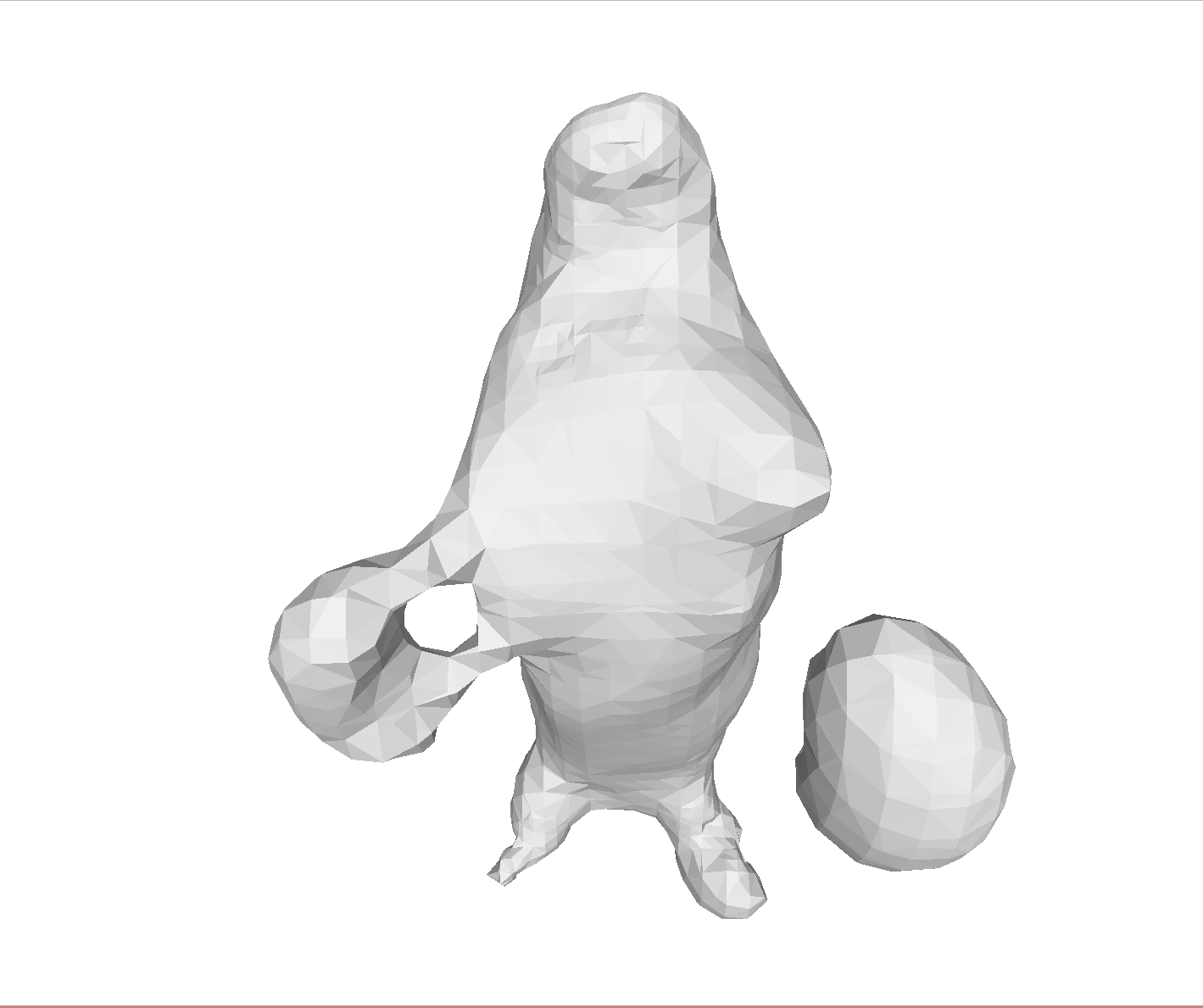 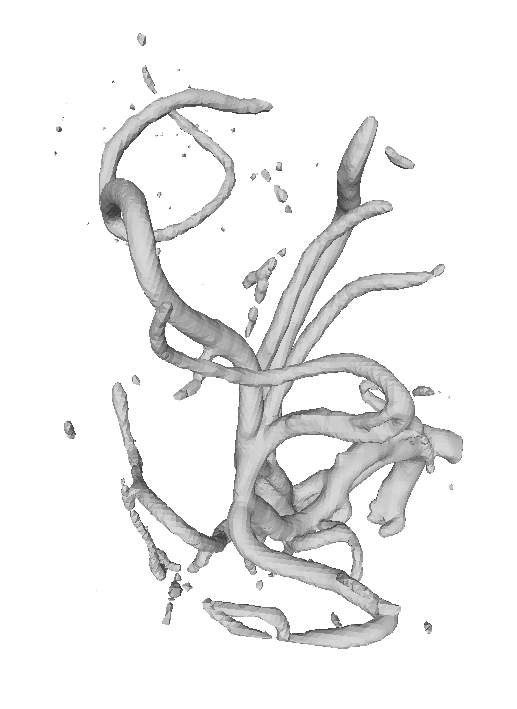 Connected Components
Handles
Cavities
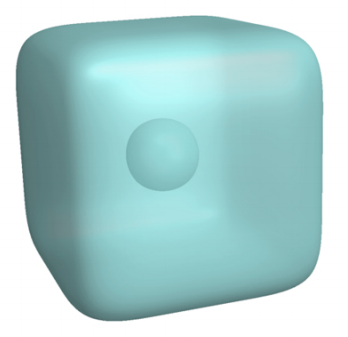 CT Scan
(Iso-surface)
Point cloud 
(Poisson Reconstruction)
6
Cutting and Filling
Handle
Cavity
Connected Components
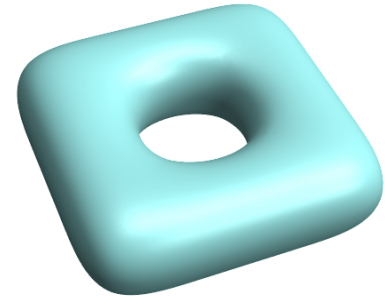 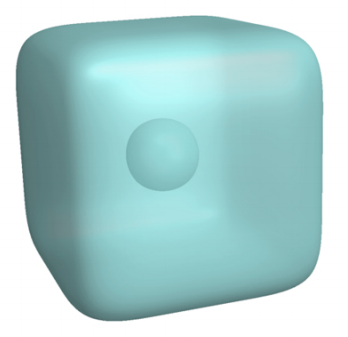 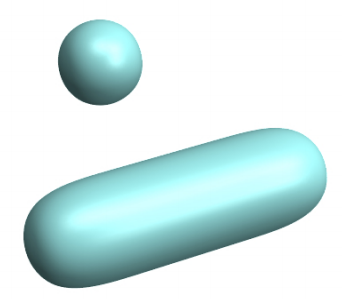 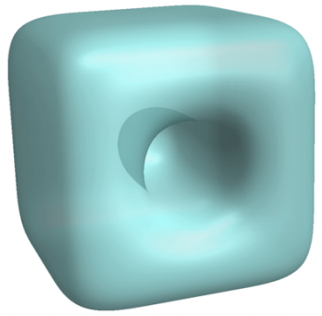 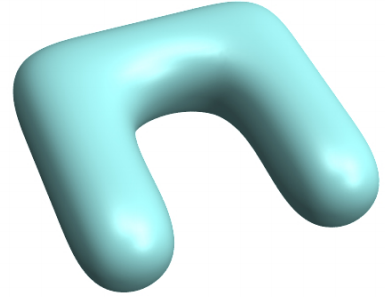 Cutting
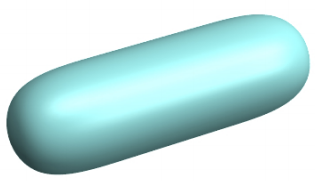 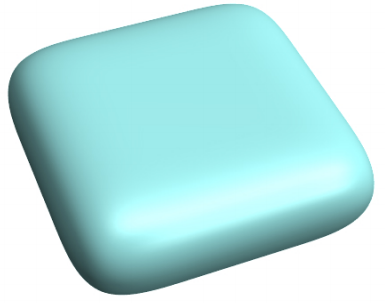 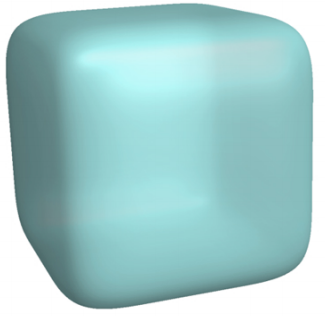 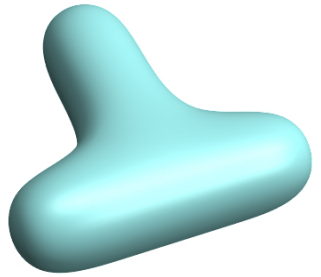 Filling
7
Related works
Monotonic methods: only cutting, or only filling
[Chen et al. 2006], [Shattuck et al. 2001], [Han et al. 2002], [Zhou et al. 2007], [Nooruddin et al. 2003] [Bischoff et al. 2002], [Kriegeskorte et al. 2001], [Sczymzak et al. 2003], [Chambers et al. 2018]
Result in very large geometric changes
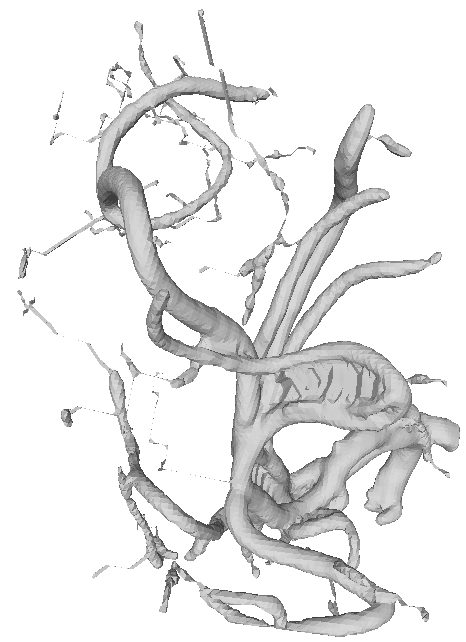 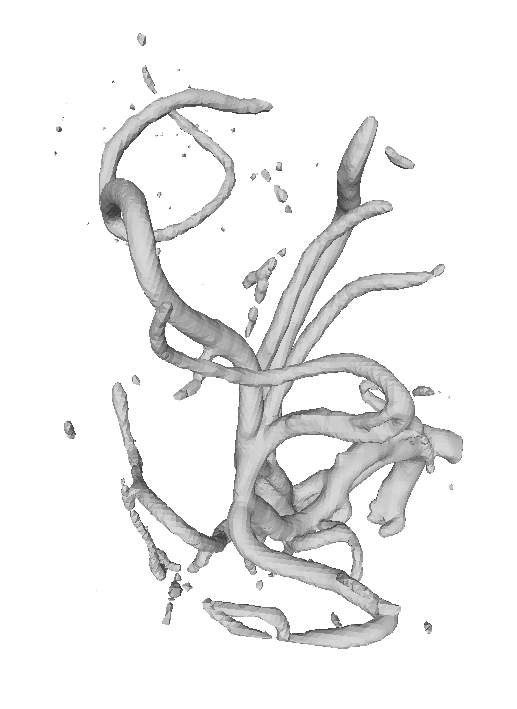 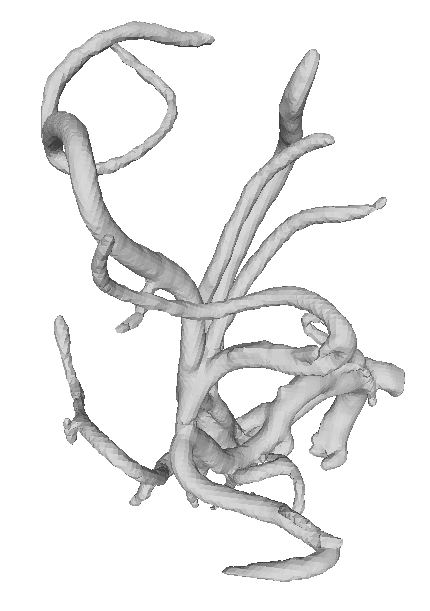 Monotonic
(cutting only)
Monotonic
(filling only)
Input
8
Related works
Non-Monotonic methods: both cutting and filling
[Wood et al. 2004], [Kriegeskorte and Goebel 2001], [Ségonne et al. 2007], [Ju et al. 2007]
Existing methods apply greedy heuristics and can still result in excessive changes
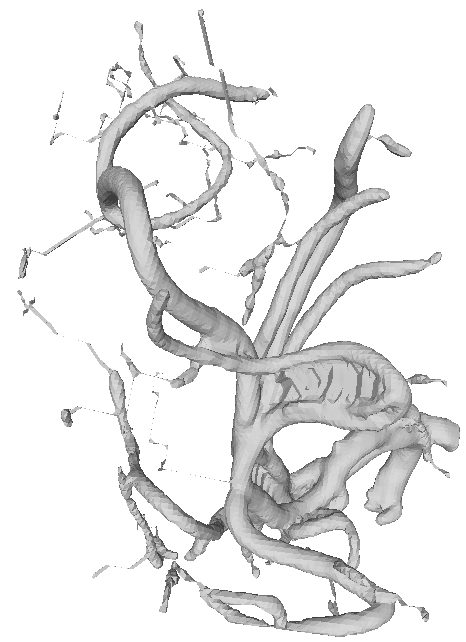 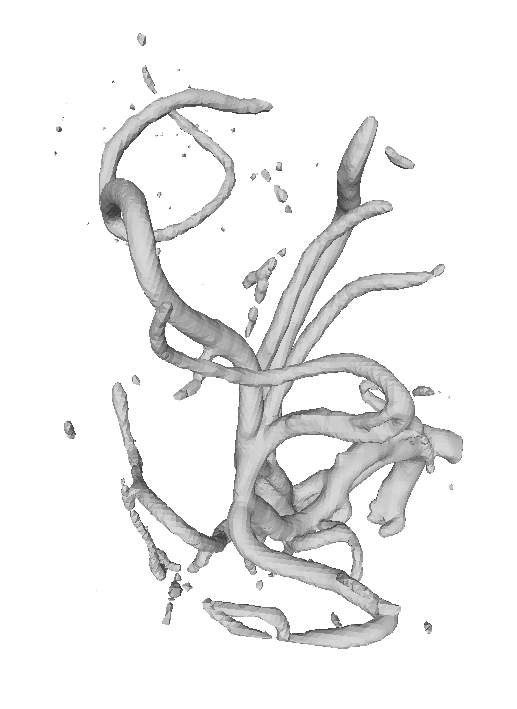 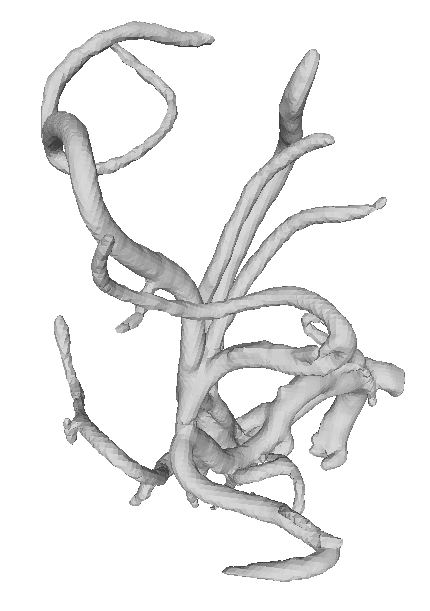 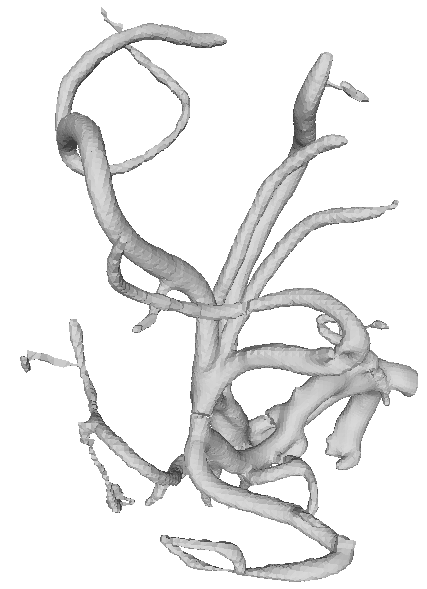 Monotonic
(cutting only)
Non-monotonic
Monotonic
(filling only)
Input
9
Contributions
A non-monotonic algorithm 
Attempts to find the globally optimal set of cuts and fills that maximally simplifies topology while minimizing geometric changes
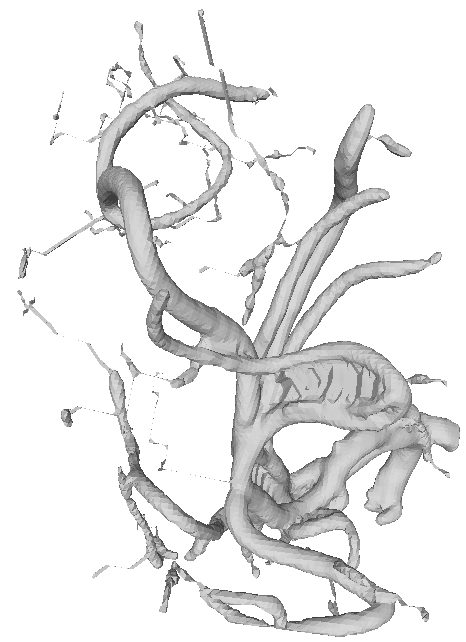 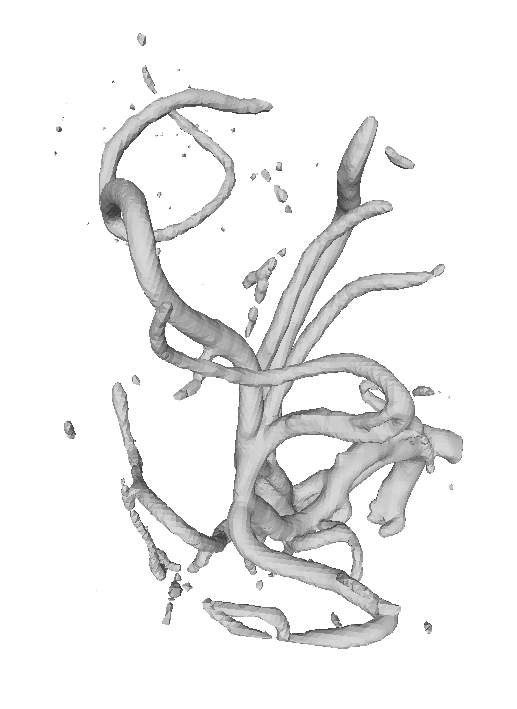 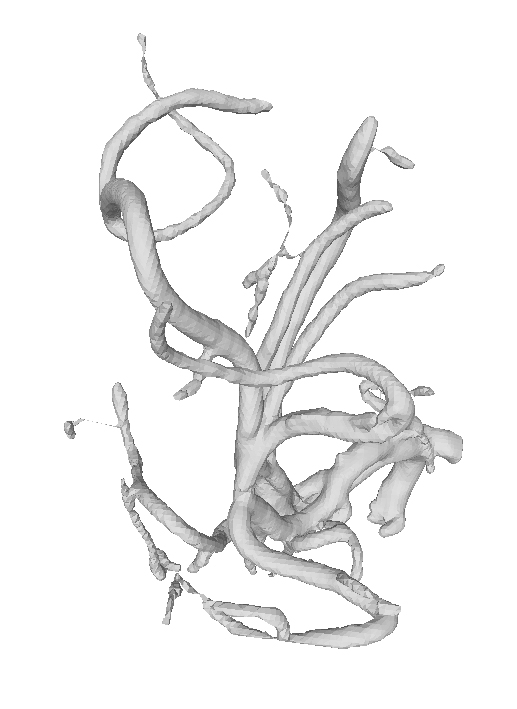 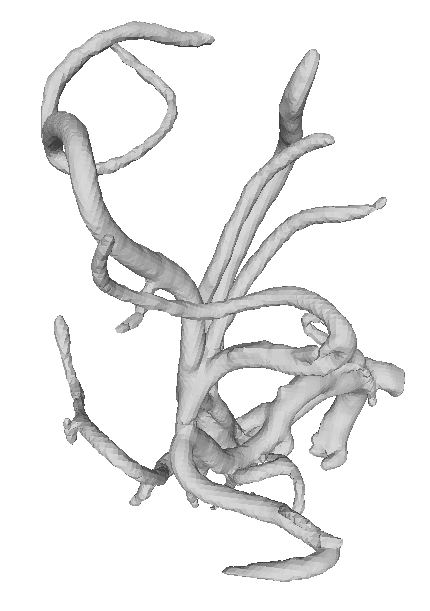 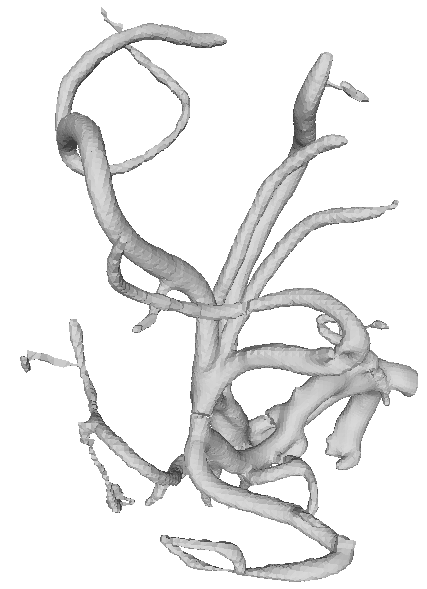 Monotonic
(cutting only)
Non-monotonic
Monotonic
(filling only)
Ours
Input
10
Input
Shape represented as a cell complex
2D: pixels, triangles, etc.
3D: voxels, tetrahedra, etc.
Cuts
Cuts and fills
Cells to be removed or added to the shape
Each cut or fill cell is associated with a 
   geometric cost
Can be obtained using existing monotonic 
   simplification methods
Fills
11
Goal
Find a subset of the cuts and fills that
Minimizes the total number of topological features (1st priority)
Minimizes the total geometric cost (2nd priority)
1
20
1
15
Input
Only cutting
Only filling
Optimal
# components:
2
1
1
1
1
# cavities:
0
0
0
0
# geometric cost:
21
2
16
12
Graph formulation
Representing partitioning of space into regions of different types
Cut and fill nodes: connected components of cuts and fills
Kernel nodes: connected components of shape minus cuts
Neighborhood nodes: connected components of background minus fills
13
Graph formulation
1/0 labelling of nodes represents selection of cuts and fills
1-labelled fill nodes and 0-labelled cut nodes are selected
Kernel nodes are labelled 1, neighborhood nodes labelled 0
1-labelled
0-labelled
14
Graph formulation
A node-wise cost is defined for each cut or fill node
Obtained from the Euler characteristic and geometric cost of the node
1-labelled
0-labelled
15
Graph formulation
Problem: Find a 1/0 labelling that minimizes the sum of:
Number of connected components of the 1-labelled and 0-labelled subgraphs
Total labelling costs of all nodes
1-labelled
0-labelled
# 1-labelled components: 1
# 0-labelled components: 1
16
Graph Labelling
Treat connectivity as constraints, instead of an energy term
Constrain both 0/1-labelled subgraphs to be as connected as possible
Solve the connectivity-constrained labelling problem using Steiner Tree
17
Graph Labelling
Reachable sets
A set of kernel (resp. neighborhood) nodes that are connected when all cut and fill nodes are labelled 1 (resp. 0).
18
Graph Labelling
Reachable sets
A set of kernel (resp. neighborhood) nodes that are connected when all cut and fill nodes are labelled 1 (resp. 0).
{ k1, k2 } and { k3 } are reachable sets
19
Graph Labelling
Reachable sets
A set of kernel (resp. neighborhood) nodes that are connected when all cut and fill nodes are labelled 1 (resp. 0).
{n1, n2} are in reachable set
{ k1, k2 } and { k3 } are reachable sets
20
Graph Labelling
Reachable sets
A set of kernel (resp. neighborhood) nodes that are connected when all cut and fill nodes are labelled 1 (resp. 0).
Such that any reachable set of kernel (resp. neighborhood) nodes are connected in the 1(resp. 0)-labelled subgraph
{n1, n2} are in reachable set
{ k1, k2 } and { k3 } are reachable sets
21
Graph Labelling
As-connected-as-possible (ACAP) labelling
Minimizes the total labelling cost
Such that any reachable set of kernel (resp. neighborhood) nodes are connected in the 1(resp. 0)-labelled subgraph
22
Graph Labelling
As-connected-as-possible (ACAP) labelling
Minimizes the total labelling cost
Such that any reachable set of kernel (resp. neighborhood) nodes are connected in the 1(resp. 0)-labelled subgraph
ACAP
23
Graph Labelling
As-connected-as-possible (ACAP) labelling
Minimizes the total labelling cost
Such that any reachable set of kernel (resp. neighborhood) nodes are connected in the 1(resp. 0)-labelled subgraph
ACAP
Not ACAP
24
Graph Labelling
ACAP labelling as Node-Weighted Steiner Tree (NWST) problem
Solution of ACAP labelling, if exists, can be found by NWST on an augmented graph
Augmented Graph (see paper for details)
25
Graph Labelling
ACAP labelling may not have a solution
An example is a double-articulation node
26
Graph Labelling
ACAP labelling may not have a solution
An example is a double-articulation node
27
Graph Labelling
ACAP labelling may not have a solution
An example is a double-articulation node
28
Graph Labelling
ACAP labelling may not have a solution
An example is a double-articulation node
NWST would return a conflicting label of a cut/fill node
29
Graph Labelling
Iterative labelling
30
Graph Labelling
Iterative labelling
Greedily label double-articulation nodes
Double articulation node
31
Graph Labelling
Iterative labelling
Greedily label double-articulation nodes
Double articulation node
32
Graph Labelling
Iterative labelling
Greedily label double-articulation nodes
Solve ACAP labelling (via NWST)
33
Graph Labelling
Iterative labelling
Greedily label double-articulation nodes
Solve ACAP labelling (via NWST)
34
Graph Labelling
Iterative labelling
Greedily label double-articulation nodes
Solve ACAP labelling (via NWST) 
Return the solution if no node has conflicting labels; otherwise greedily label such node, and repeat
35
Results
Input shapes represented as voxels
Cuts and fills computed by two different (monotonic) methods:
36
Results
Input shapes represented as voxels
Cuts and fills computed by two different (monotonic) methods:
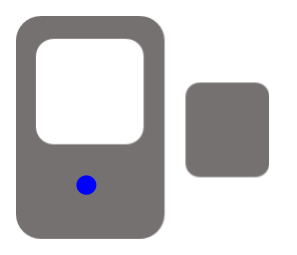 Inflation/deflation
37
Results
Input shapes represented as voxels
Cuts and fills computed by two different (monotonic) methods:
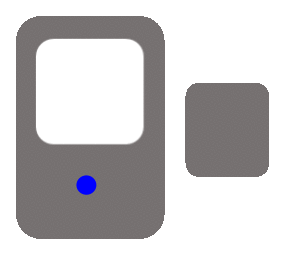 Inflation/deflation
38
Results
Input shapes represented as voxels
Cuts and fills computed by two different (monotonic) methods:
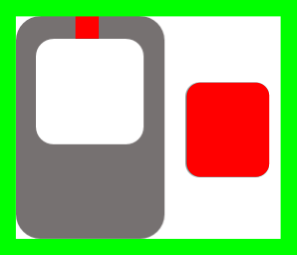 Inflation/deflation
39
Results
Input shapes represented as voxels
Cuts and fills computed by two different (monotonic) methods:
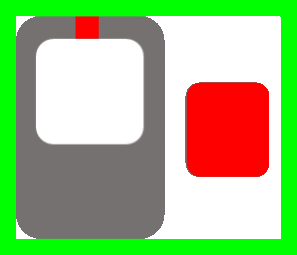 Inflation/deflation
40
Results
Input shapes represented as voxels
Cuts and fills computed by two different (monotonic) methods:
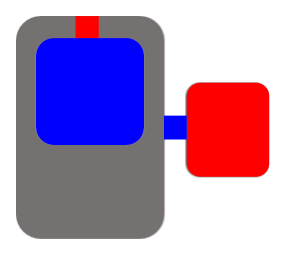 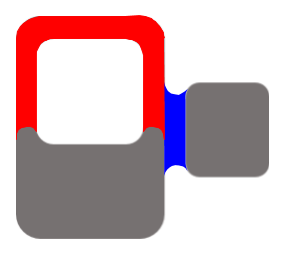 Opening/closing
Inflation/deflation
41
Results
Hip model (inflation/deflation cuts and fills)
Only Filling
Ours
Only Cutting
Input
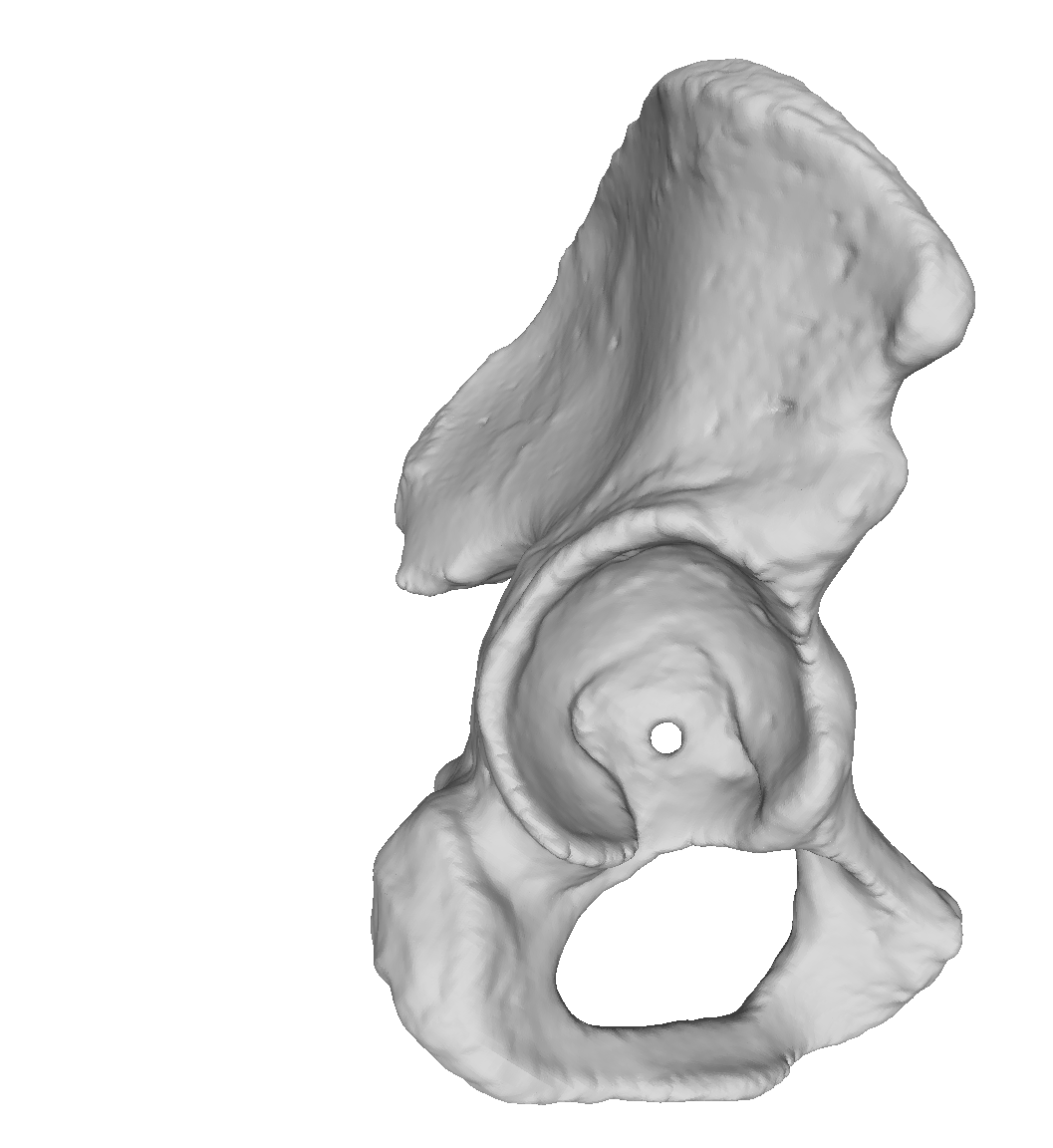 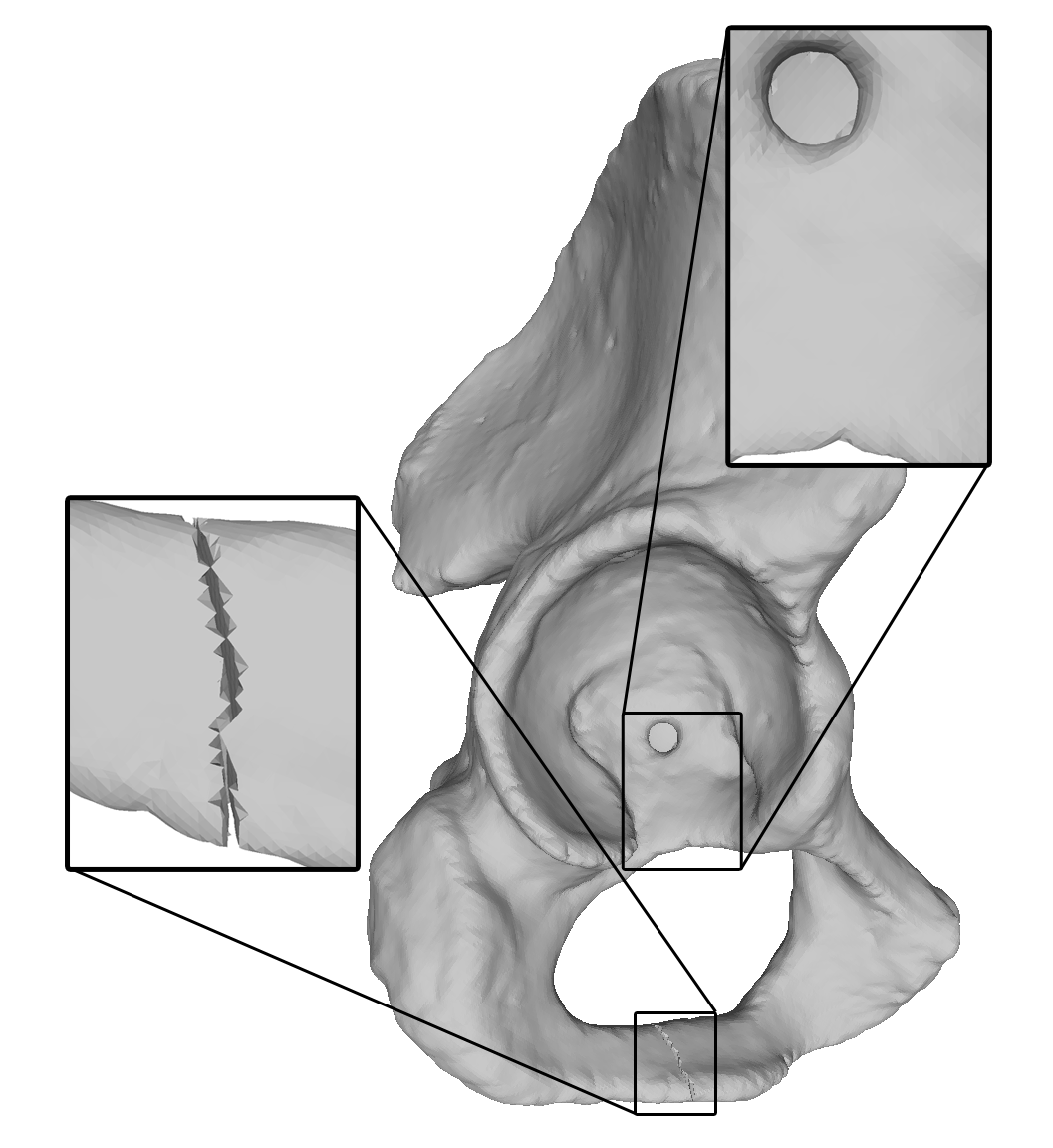 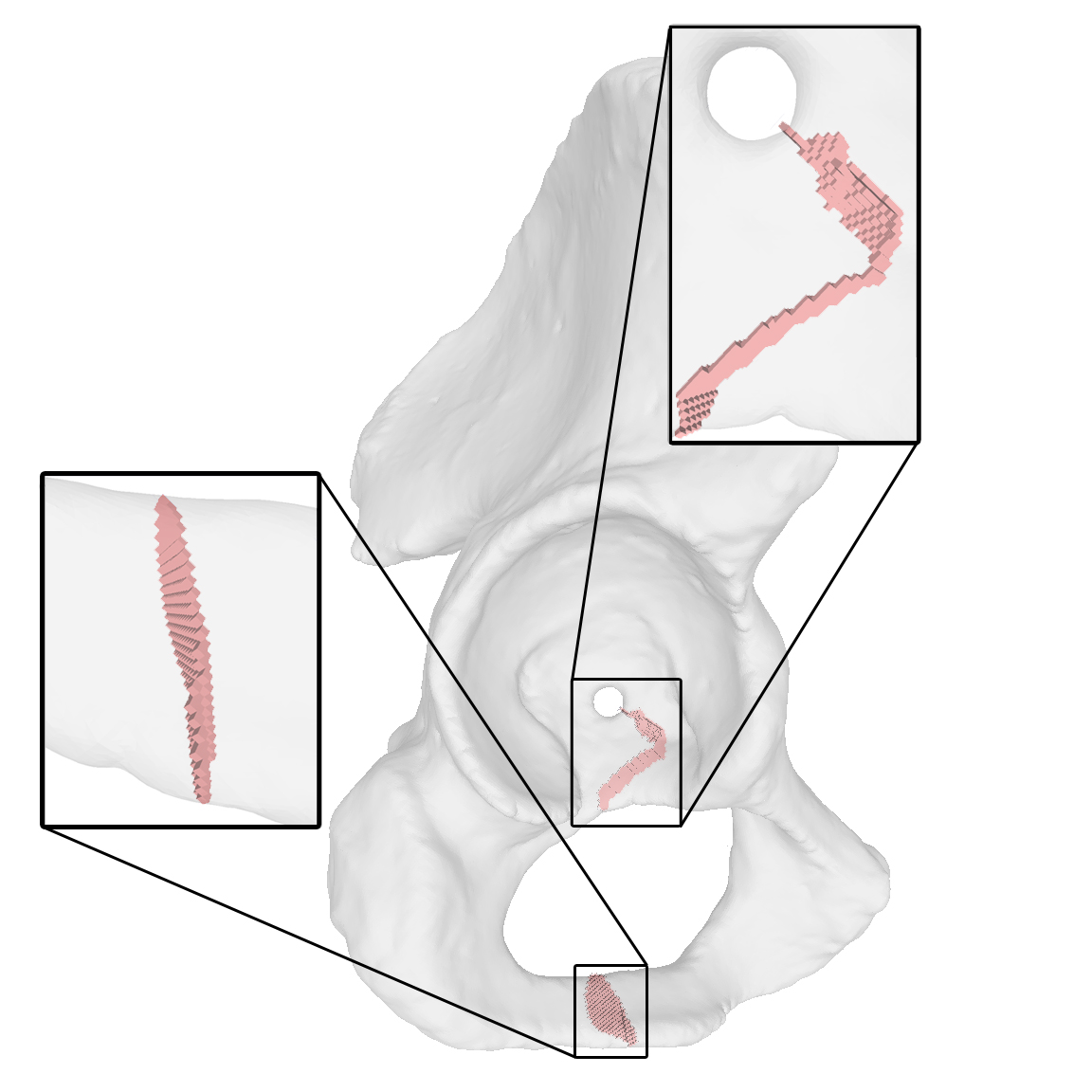 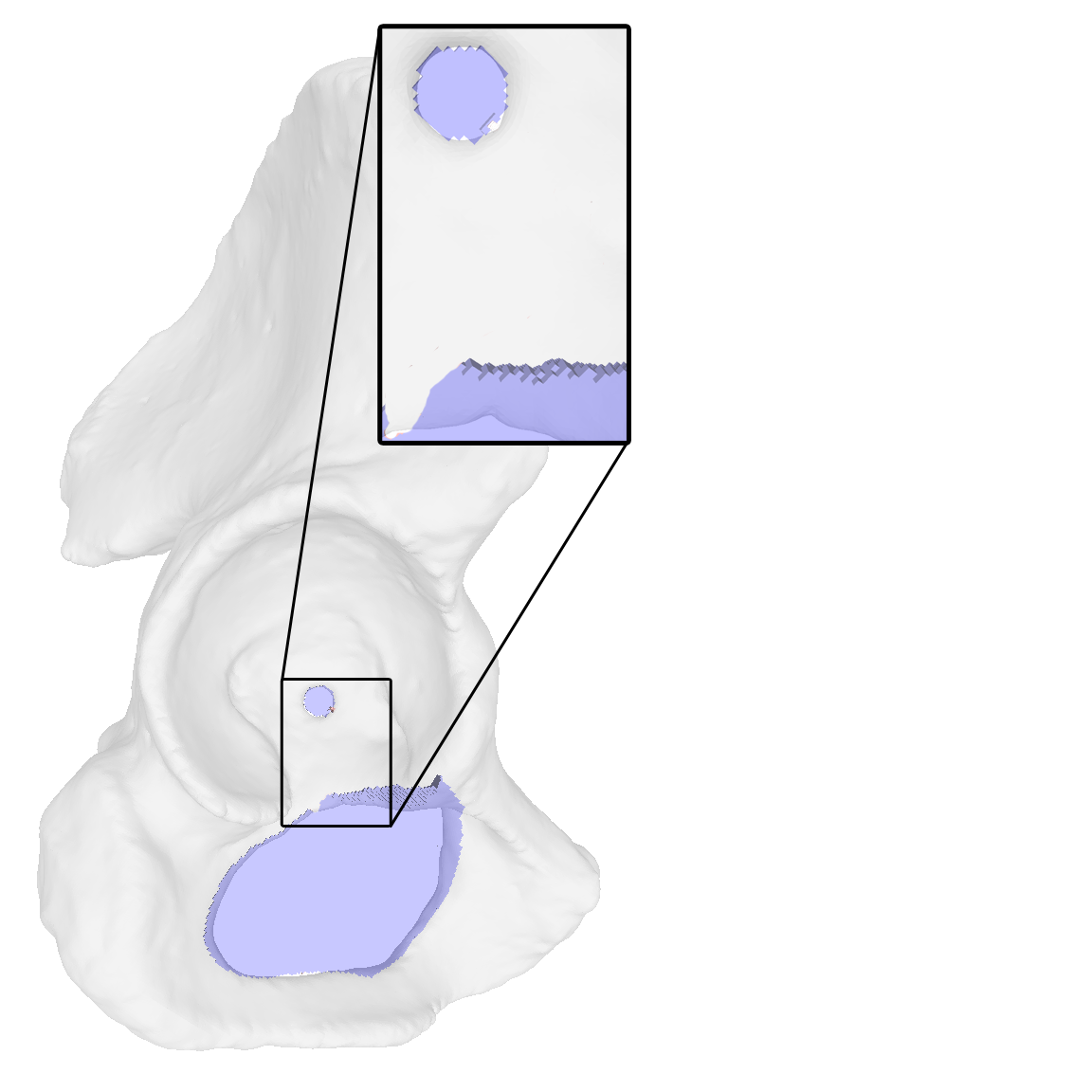 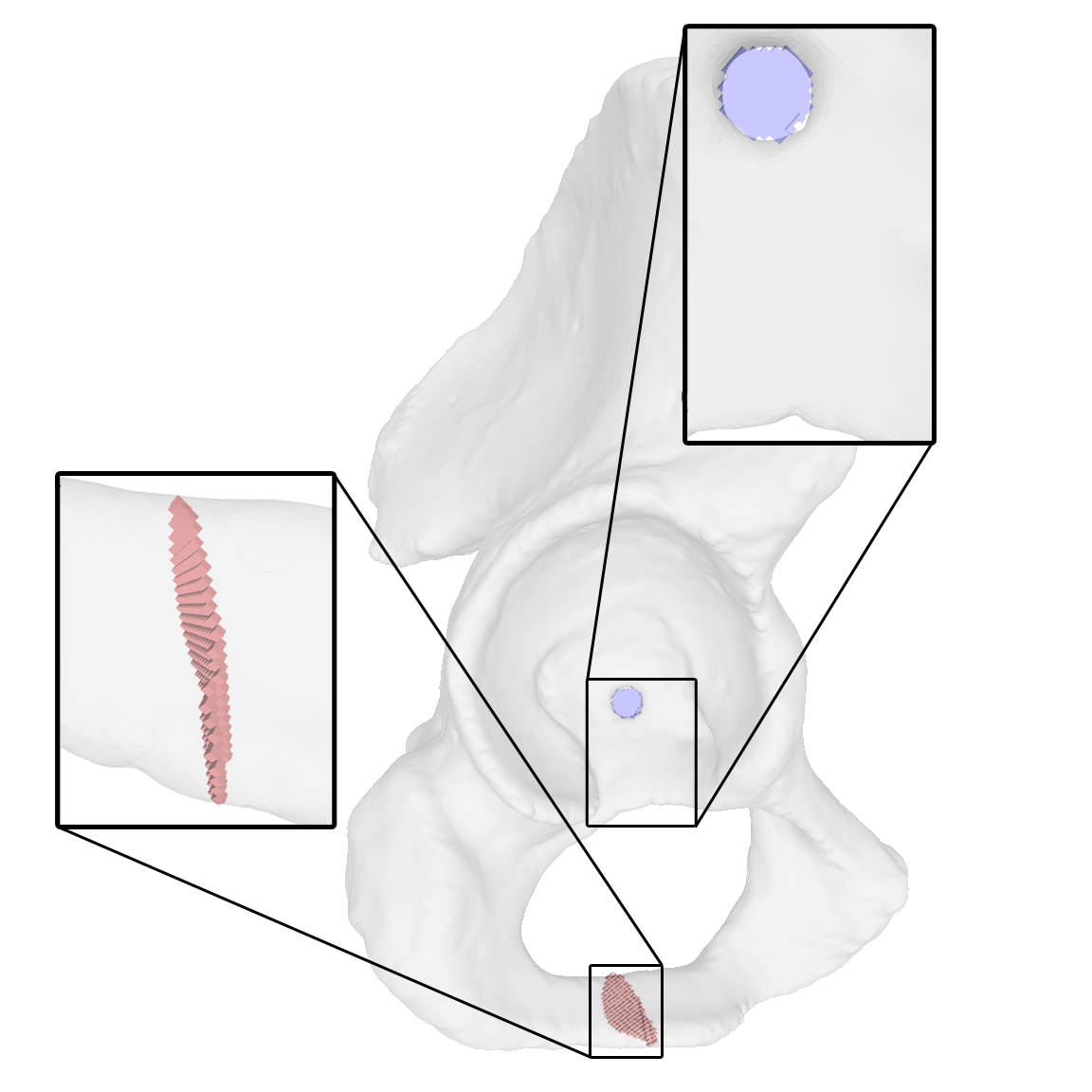 1
1
Components:
1
1
0
0
Handles:
2
0
0
Cavities:
0
0
0
6591
Geometric cost:
397
0
756
42
Results
Heart CT Scan (inflation/deflation cuts and fills)
[Ju 07]
Greedy
Ours
Input
Handle
body
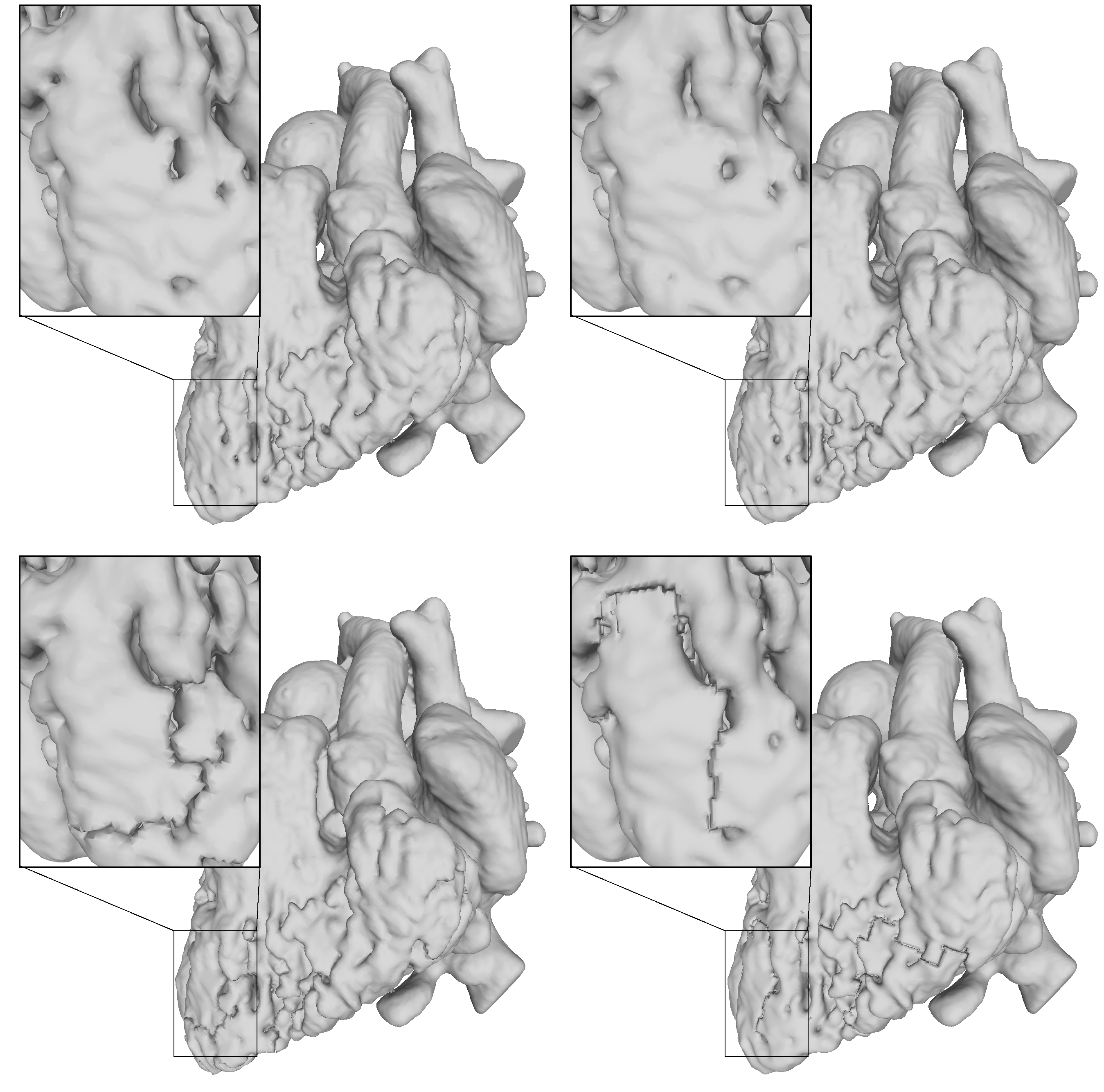 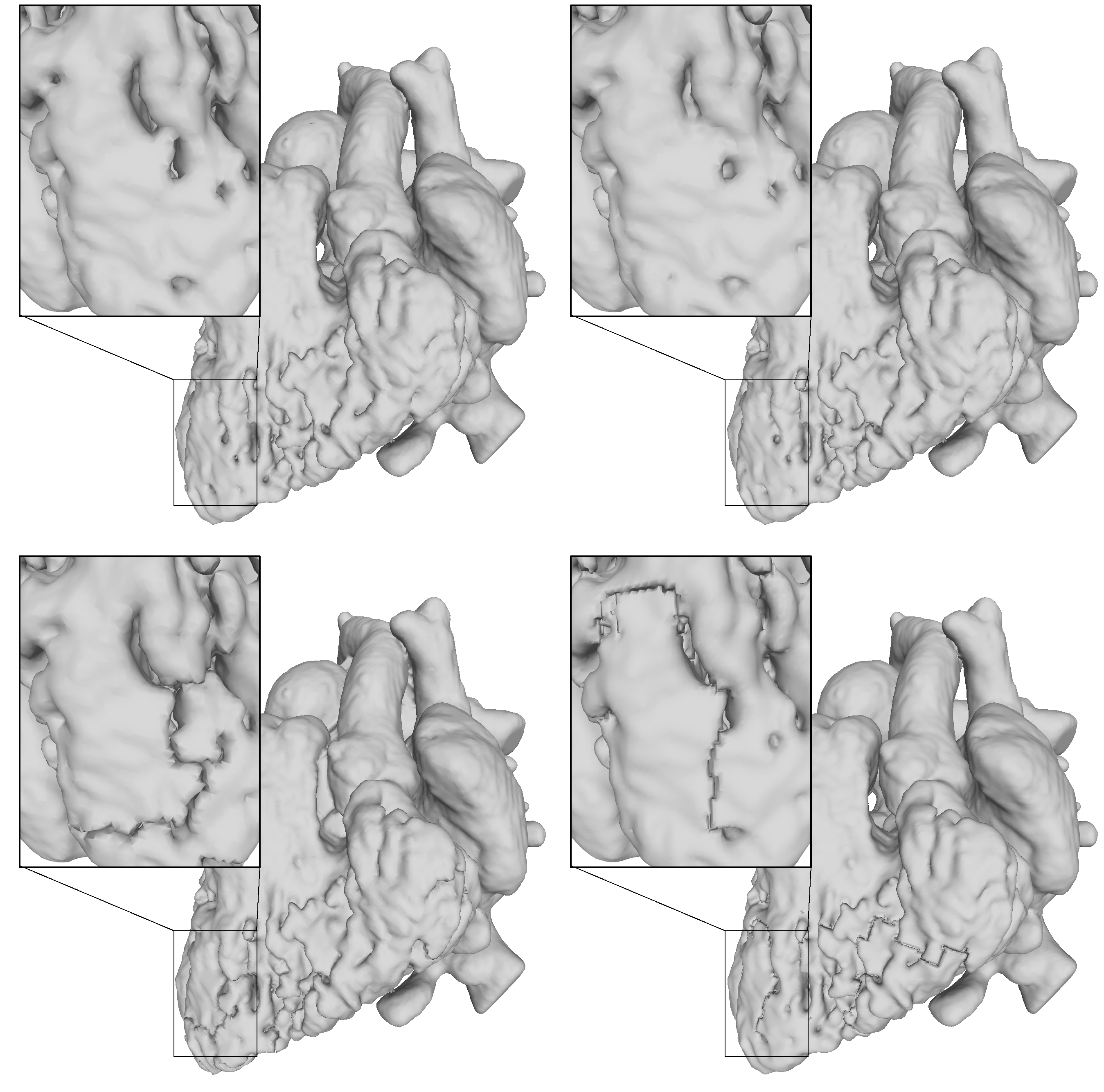 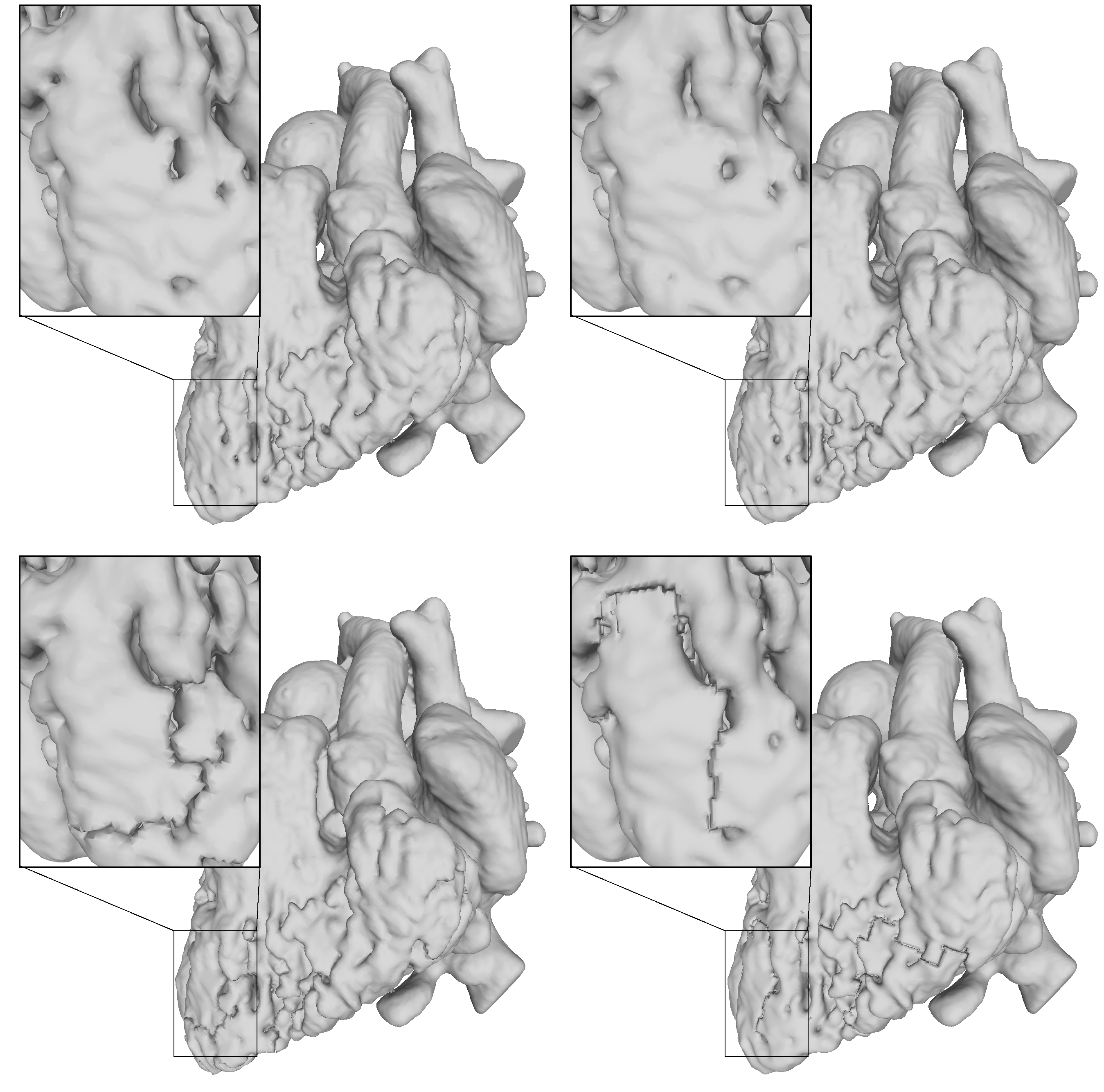 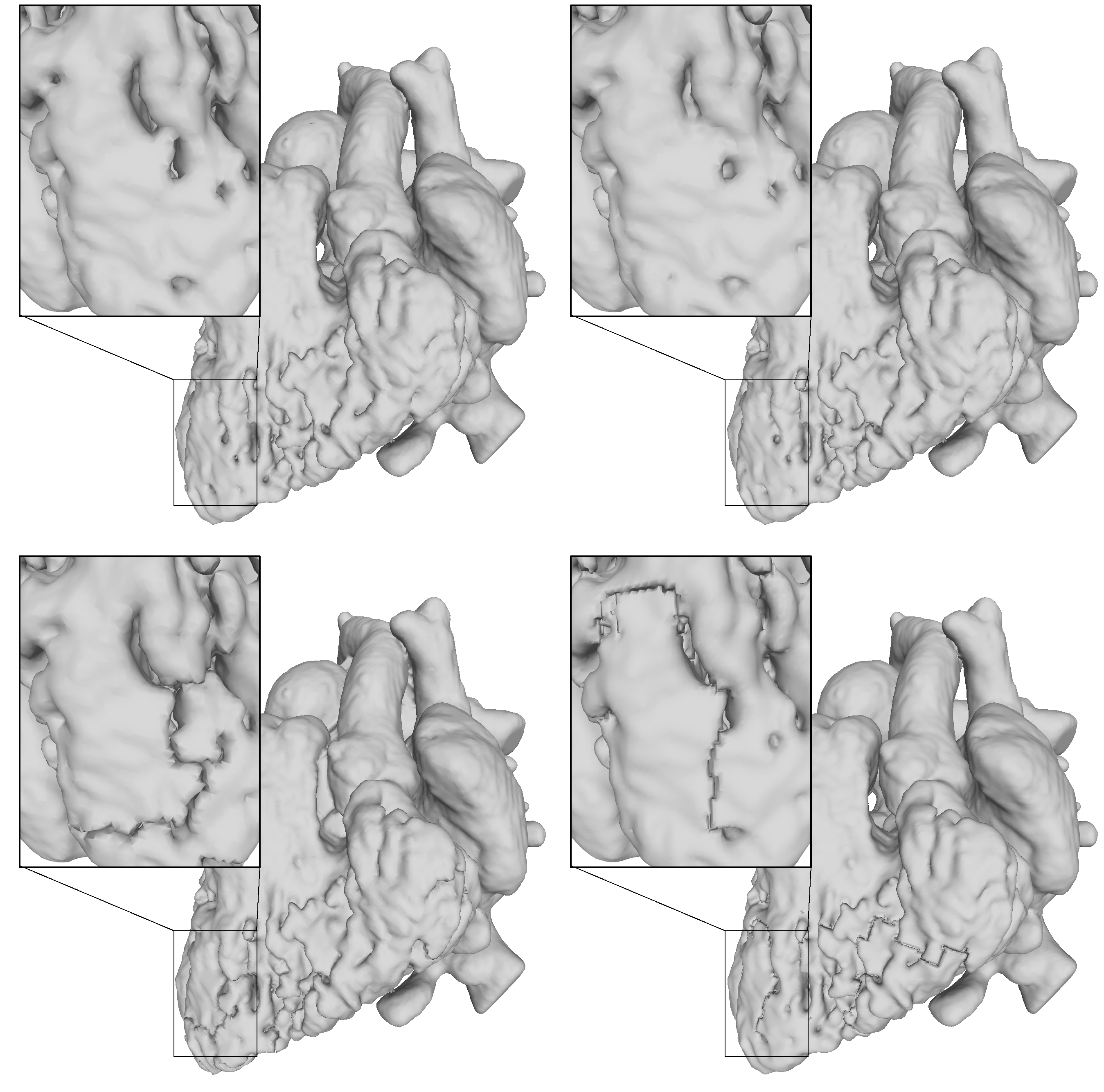 Handles
1
1
1
Components:
2
4
0
0
Handles:
215
0
0
Cavities:
0
13
2738
902
Geometric cost:
N/A
0
43
Results
Sorghum Panicle CT Scan (inflation/deflation cuts and fills)
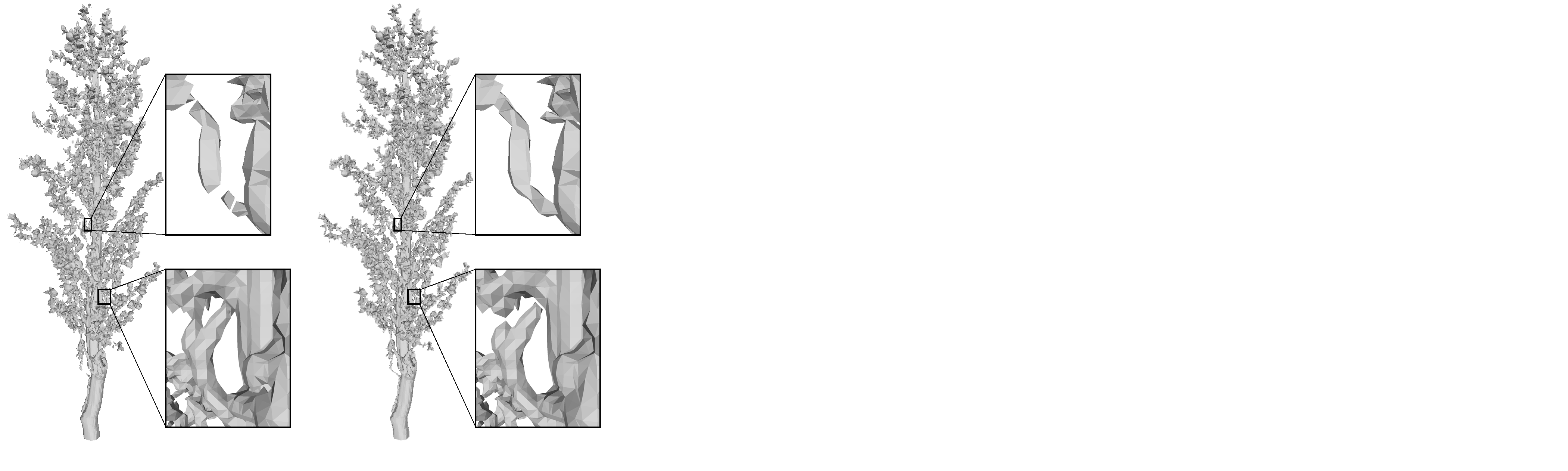 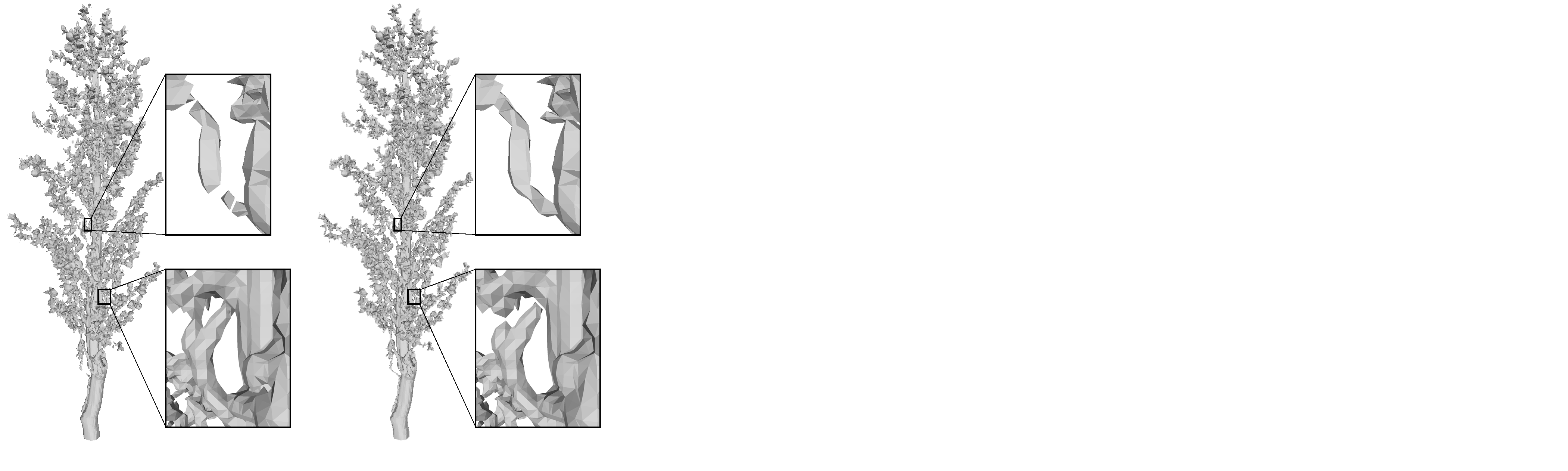 Ours
Input
Timing
5.5 s
Lower bound
22
20
Components:
1749
16
10
Handles:
871
Cavities:
0
0
1
44
Results
Corn root CT Scan (inflation/deflation cuts and fills)
Ours
Input
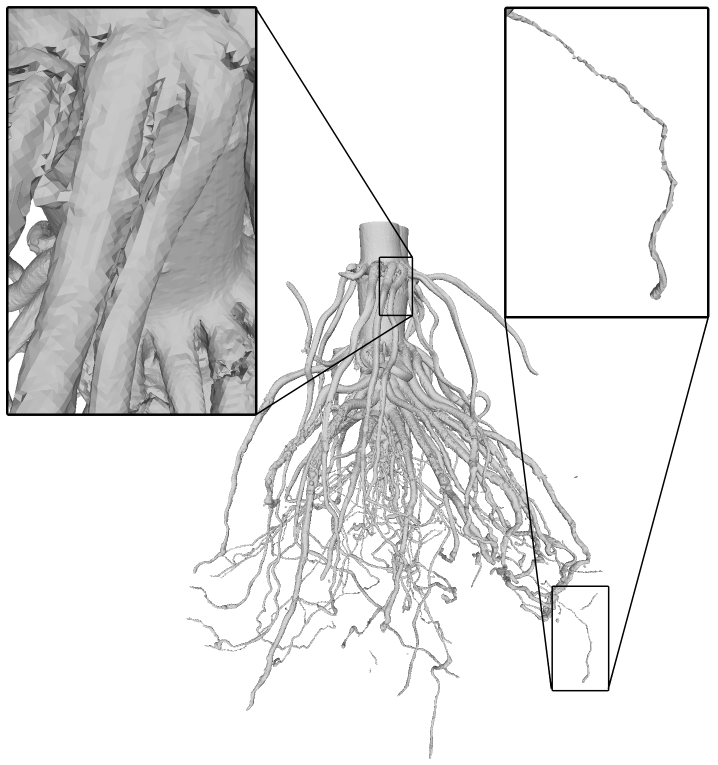 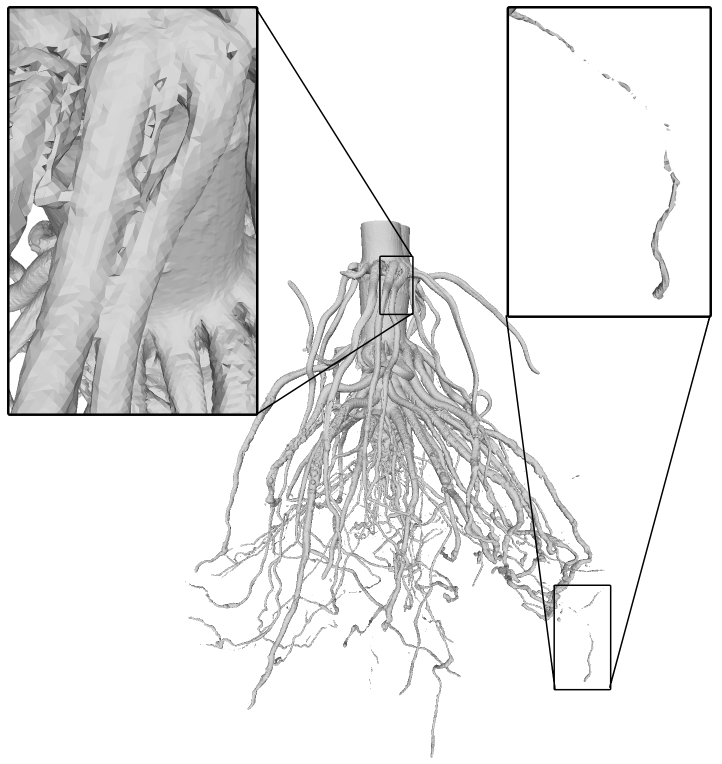 Timing
35.1 s
Lower bound
32
32
Components:
1958
3
0
Handles:
2117
0
0
Cavities:
158
45
Conclusion
Summary: a global optimization algorithm which attempts to maximally simplify topology, while minimizing geometric change
46
Conclusion
Summary: a global optimization algorithm which attempts to maximally simplify topology, while minimizing geometric change
Future work:
Explore more effective and efficient optimization methods
Compute better cuts and fills
Allow user control over the target topology
47
Conclusion
Summary: a global optimization algorithm which attempts to maximally simplify topology, while minimizing geometric change
Future work:
Explore more effective and efficient optimization methods
Compute better cuts and fills
Allow user control over the target topology
Website: https://danzeng8.github.io/topo-simplifier/
Paper, code, examples, discussion
48